Qual a relação entre o Direito e a Contabilidade?Do que trata o direito empresarial?
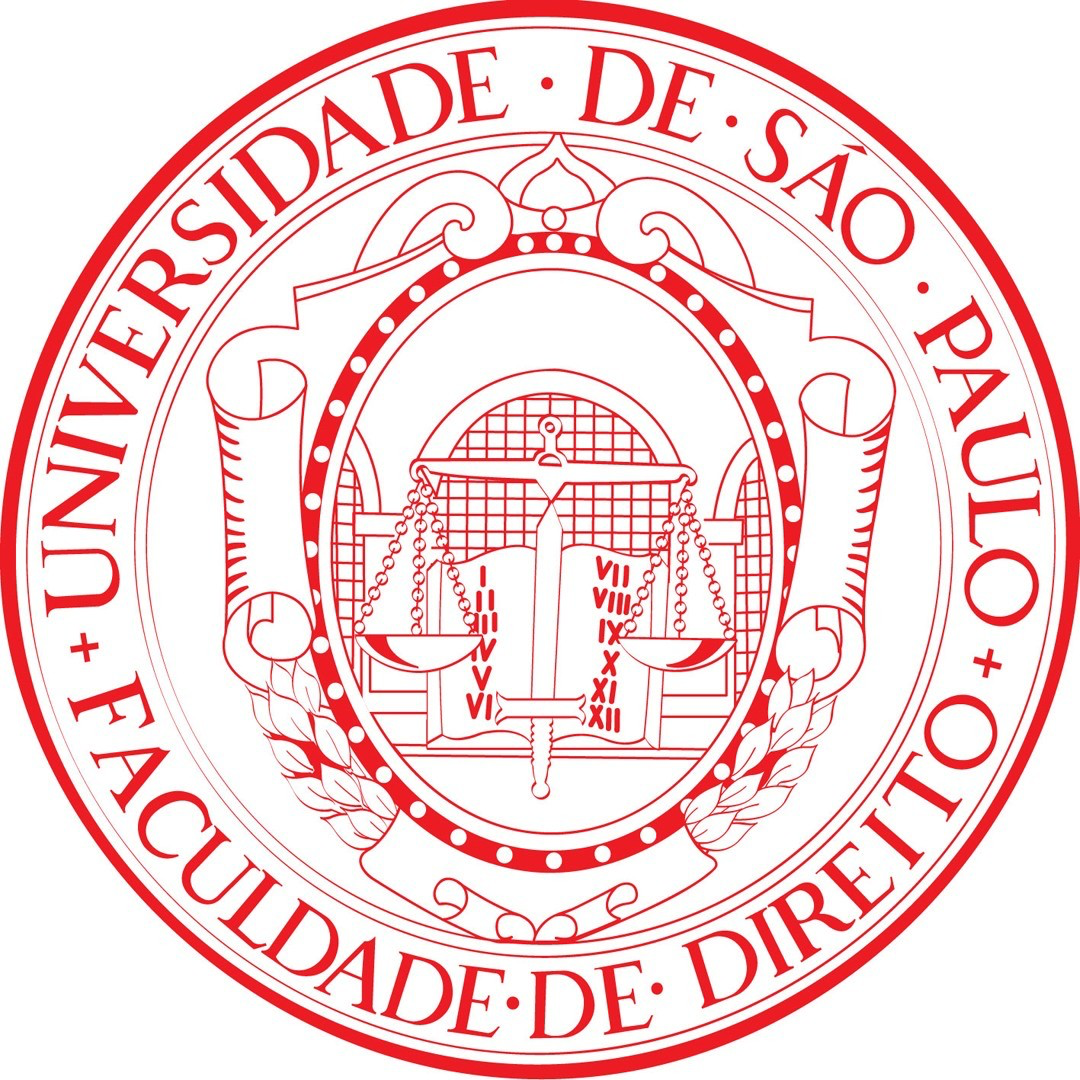 Direito Empresarial 
Professor Doutor Ruy Pereira Camilo Junior
DIREITO E CONTABILIDADE: AS DUAS FACES DA OPERAÇÃO ECONÔMICA
Direito: 
organiza as entidades contábeis
Atribui os direitos de crédito e  propriedade que compõem o patrimônio da entidade
Dá forma e efeitos às  transações que geram as mutações  patrimoniais

Contabilidade:

Organiza conceitualmente o patrimônio da empresa e suas transformaçoes
Registra, mensura e classifica as mutações patrimoniais provocadas 
pelas transações
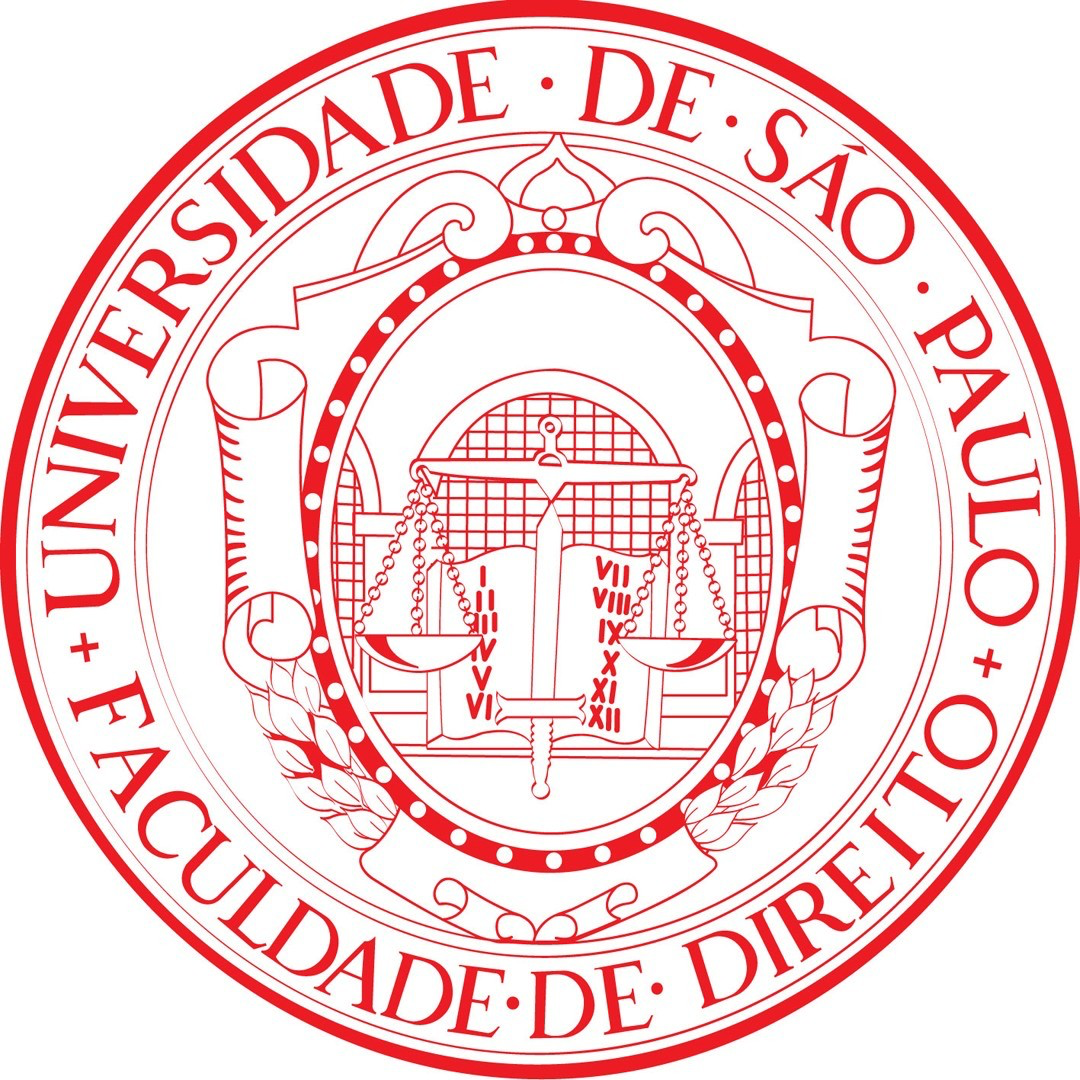 POR QUE O DIREITO É IMPORTANTE PARA O CONTABILISTA?
O CAMPO PROFISSIONAL DAS PERÍCIAS CONTÁBEIS

A FRAUDE E A AUDITORIA

A IMPORTÂNCIA DAS EQUIPES MULTIDISCIPLINARES: A DUE DILIGENCE NA AQUISIÇÃO DE EMPRESAS
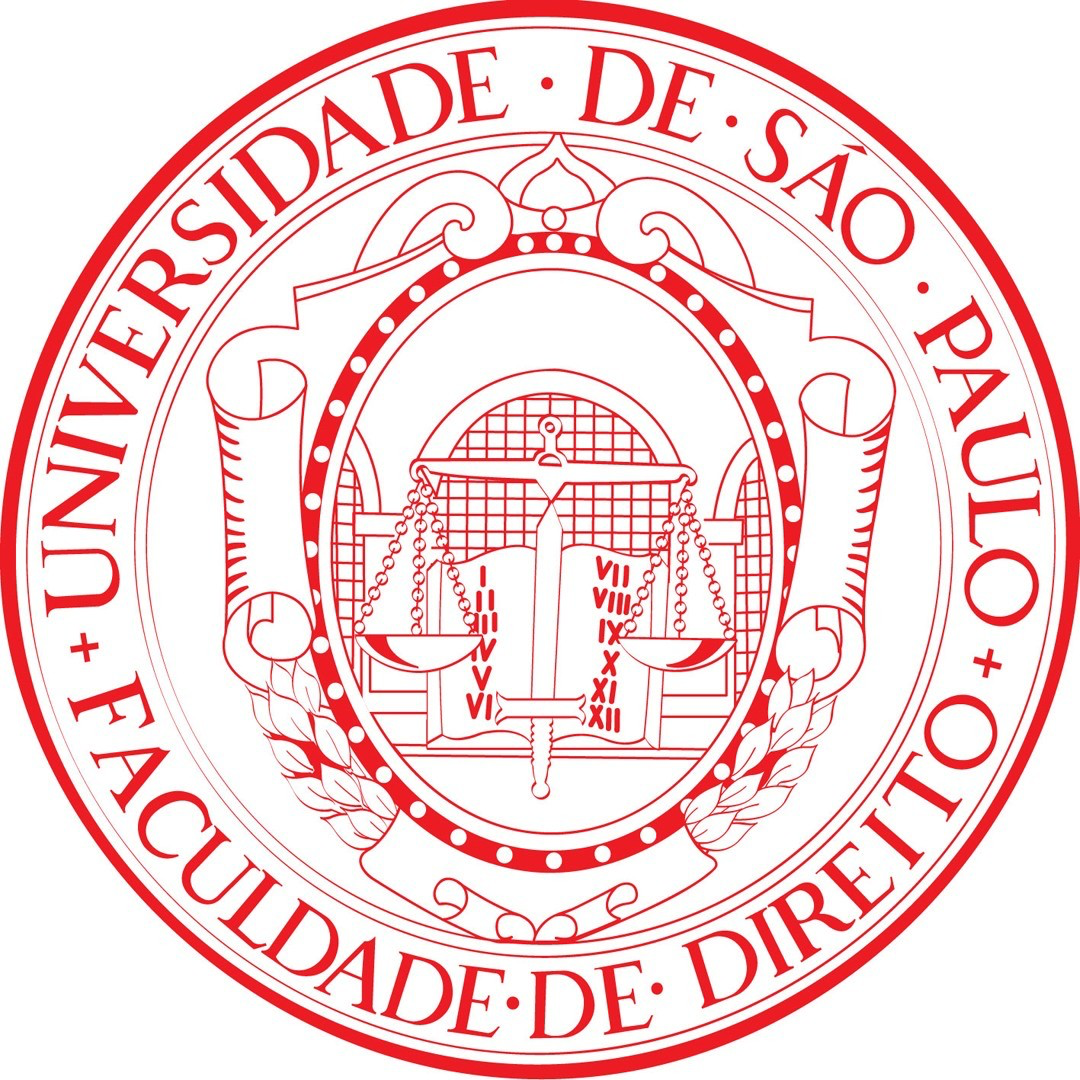 CARACTERÍSTICAS DO RACIOCÍNIO JURÍDICO
Ciência Dogmática: Parte-se da lei.

2) Raciocínio formalista (às vezes quase silogístico) e não consequencialista.

3)  Importância dos procedimentos: Nulidade, se gerar prejuízo.
Exemplo: Miranda Warning

4)  Bom advogado é o que prova bem...

5) Relevância dos precedentes (que, se originários do STJ ou STF, podem ser
Obrigatórios).
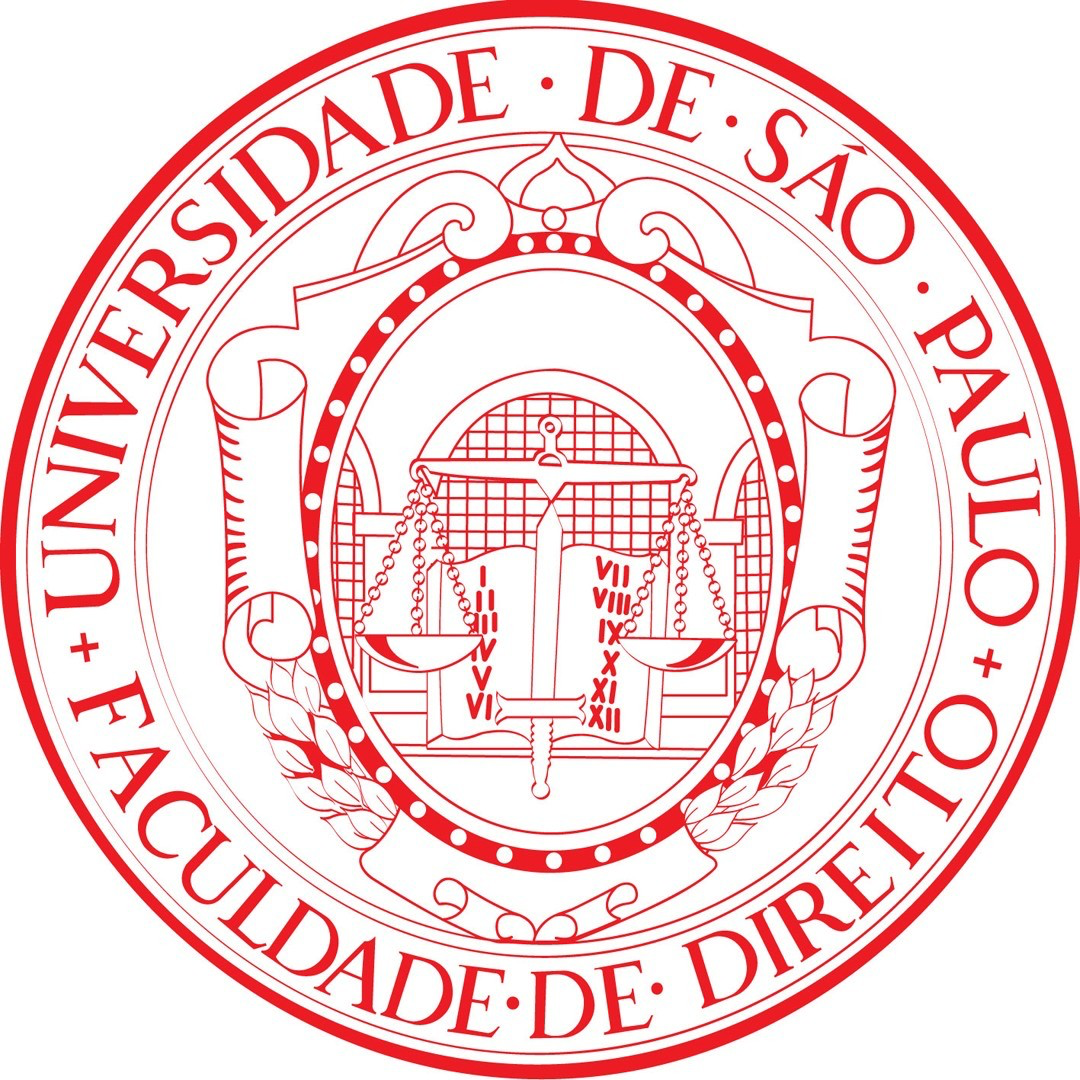 Por que a lei contém regras contábeis?
A lei das sociedades anônimas revolucionou a matéria contabll, A matéria em 1976 foi tratada segundo os US GAAP (generally accepted accounting principles), dos Estados Unidos. Na reforma de 2007, aderiu-se ao IFRS (INTERNATIONAL FINANCIAL REPORTING STANDARDS), segundo os parâmetros do COMITE DE PRONUNCIAMENTOS CONTÁBEIS -CPC 

Art. 179 da Lei das Sociedades Anônimas. As contas serão classificadas do seguinte modo:
I - no ativo circulante: as disponibilidades, os direitos realizáveis no curso do exercício social subseqüente e as aplicações de recursos em despesas do exercício seguinte;
II - no ativo realizável a longo prazo: os direitos realizáveis após o término do exercício seguinte, assim como os derivados de vendas, adiantamentos ou 
empréstimos a sociedades  coligadas ou controladas (artigo 243), diretores, acionistas ou participantes no lucro da  companhia, que não constituírem negócios usuais na exploração do objeto da companhia;
III - em investimentos: as participações permanentes em outras sociedades e os direitos de qualquer natureza, não classificáveis no ativo circulante, e que não se destinem à manutenção da atividade da companhia ou da empresa;
IV – no ativo imobilizado: os direitos que tenham por objeto bens corpóreos destinados à manutenção  das atividades da companhia ou da empresa ou exercidos com essa finalidade, inclusive os decorrentes de operações que transfiram à companhia os benefícios, riscos e controle desses bens;                       
VI – no intangível: os direitos que tenham por objeto bens incorpóreos destinados à manutenção da companhia ou exercidos com essa finalidade, inclusive o fundo de  comércio adquirido.
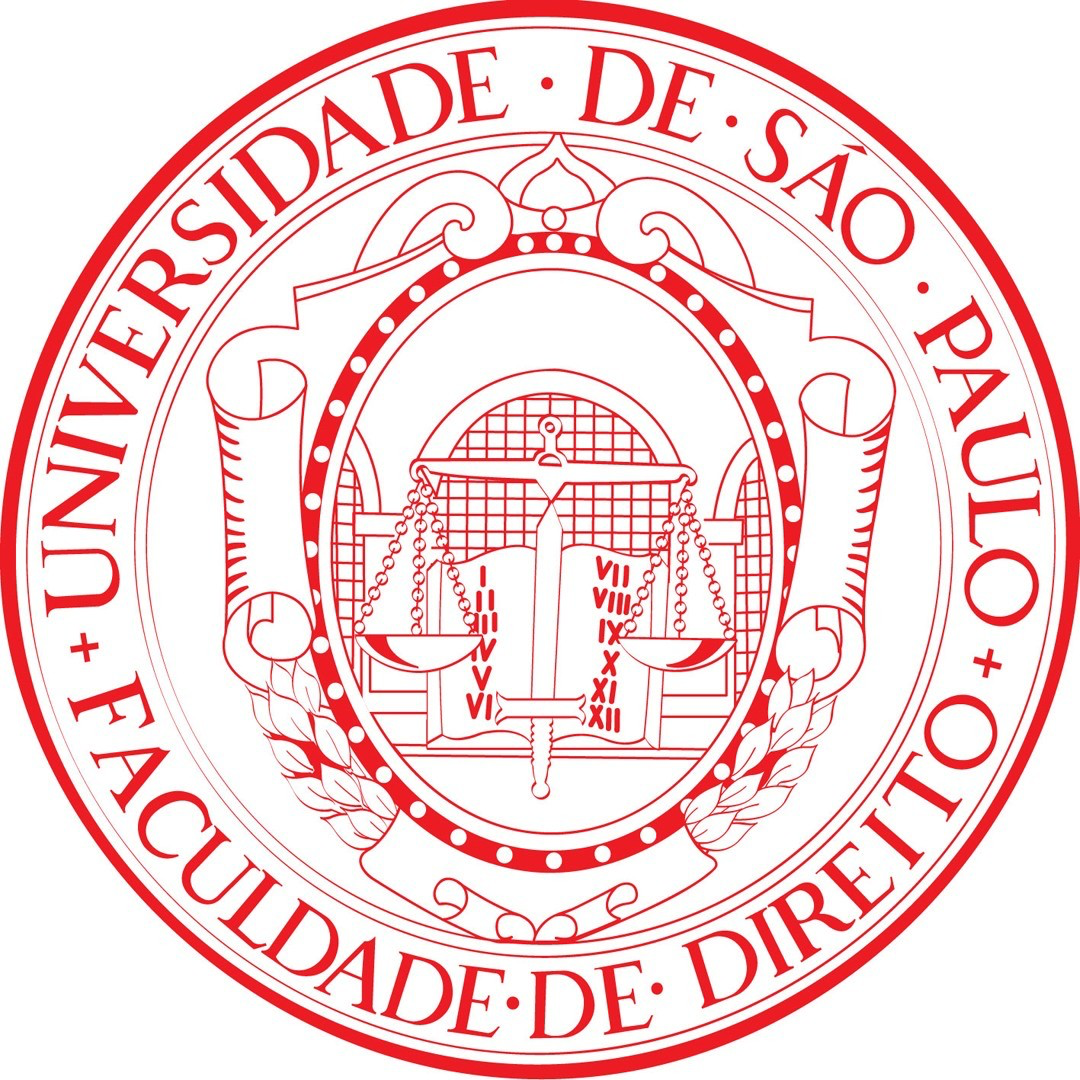 A situação do contabilista no Código Civil
Art. 1.177. Os assentos lançados nos livros ou fichas do preponente, por qualquer dos prepostos encarregados de sua escrituração, produzem, salvo se houver procedido de má-fé, os mesmos efeitos como se o fossem por aquele.
Parágrafo único. No exercício de suas funções, os prepostos são pessoalmente responsáveis, perante os preponentes, pelos atos culposos; e, perante terceiros, solidariamente com o preponente, pelos atos dolosos.
Alguns precedentes judiciais
EMENTA: APELAÇÃO CÍVEL - AÇÃO DE INDENIZAÇÃO POR DANOS MATERIAIS E MORAIS - AUTUAÇÕES FISCAIS - AUSÊNCIA DE EMISSOR DE CUPOM FISCAL - RESPONSABILIDADE CONCORRENTE - CONTADOR E CLIENTE - RECURSO DESPROVIDO. - A responsabilidade pessoal do contador será apurada mediante a verificação da culpa, por força do art. 14, § 2º do CDC - Tanto a parte autora como a parte ré contribuíram, concomitantemente, para o evento danoso, de modo que ambas as partes deverão ser responsabilizadas pelos prejuízos - Recurso desprovido.
(TJ-MG - AC: 10000210409629001 MG, Relator: José Eustáquio Lucas Pereira, Data de Julgamento: 08/06/2021, Câmaras Cíveis / 18ª CÂMARA CÍVEL, Data de Publicação: 08/06/2021)
(SÓ CONDENOU EM METADE DO VALOR DA AUTUAÇÃO)
E a responsabilidade criminal?
DIREITO PENAL E PROCESSUAL PENAL. SONEGAÇÃO DE CONTRIBUIÇÃO PREVIDENCIÁRIA. ART. 337-A DO CP. OMISSÃO DE RECEITAS EM GFIP. RESPONSABILIDADE DO CONTADOR. 1. A omissão, em GFIP, de informações quanto à remuneração de serviços prestados por transportadores rodoviários autônomos configura o crime do artigo 337-A do CP. 2. Em regra, o contador, seja ele empregado ou prestador de serviços, elabora as declarações de acordo com a documentação fornecida pelo sujeito passivo da obrigação tributária.
(TRF-4 - ACR: 50062141420174047101 RS 5006214-14.2017.4.04.7101, Relator: LEANDRO PAULSEN, Data de Julgamento: 11/03/2020, OITAVA TURMA)

Na decisão, registra-se que ¨a responsabilidade pode ser atribuída a sócio minoritário ou preposto que exerça gerência do empreendimento (TRF4, ACR 0023116-53.2005.404.7100, Oitava Turma, Relator Luiz Fernando Wowk Penteado, D.E. 03/04/2012), a contador que concorra de forma decisiva, livre e consciente para o ilícito (TRF4, ACR 5004856-50.2013.404.7102, Oitava Turma, Relator p/ Acórdão João Pedro Gebran Neto, juntado aos autos em 08/06/2015) e ao administrador, sócio ou não, encarregado das decisões no âmbito da pessoa jurídica.
A escrituração contábil no Código Civil
Art. 1.179. O empresário e a sociedade empresária são obrigados a seguir um sistema de contabilidade, mecanizado ou não, com base na escrituração uniforme de seus livros, em correspondência com a documentação respectiva, e a levantar anualmente o balanço patrimonial e o de resultado econômico.
§ 1 o Salvo o disposto no art. 1.180, o número e a espécie de livros ficam a critério dos interessados.
§ 2 o É dispensado das exigências deste artigo o pequeno empresário a que se refere o art. 970.
Art. 1.180. Além dos demais livros exigidos por lei, é indispensável o Diário, que pode ser substituído por fichas no caso de escrituração mecanizada ou eletrônica.
Parágrafo único. A adoção de fichas não dispensa o uso de livro apropriado para o lançamento do balanço patrimonial e do de resultado econômico.
Art. 1.181. Salvo disposição especial de lei, os livros obrigatórios e, se for o caso, as fichas, antes de postos em uso, devem ser autenticados no Registro Público de Empresas Mercantis.
Parágrafo único. A autenticação não se fará sem que esteja inscrito o empresário, ou a sociedade empresária, que poderá fazer autenticar livros não obrigatórios.
Art. 1.182. Sem prejuízo do disposto no art. 1.174, a escrituração ficará sob a responsabilidade de contabilista legalmente habilitado, salvo se nenhum houver na localidade.
Art. 1.183. A escrituração será feita em idioma e moeda corrente nacionais e em forma contábil, por ordem cronológica de dia, mês e ano, sem intervalos em branco, nem entrelinhas, borrões, rasuras, emendas ou transportes para as margens.
Parágrafo único. É permitido o uso de código de números ou de abreviaturas, que constem de livro próprio, regularmente autenticado.
Art. 1.184. No Diário serão lançadas, com individuação, clareza e caracterização do documento respectivo, dia a dia, por escrita direta ou reprodução, todas as operações relativas ao exercício da empresa.
§ 1 o Admite-se a escrituração resumida do Diário, com totais que não excedam o período de trinta dias, relativamente a contas cujas operações sejam numerosas ou realizadas fora da sede do estabelecimento, desde que utilizados livros auxiliares regularmente autenticados, para registro individualizado, e conservados os documentos que permitam a sua perfeita verificação.
§ 2 o Serão lançados no Diário o balanço patrimonial e o de resultado econômico, devendo ambos ser assinados por técnico em Ciências Contábeis legalmente habilitado e pelo empresário ou sociedade empresária.
Os juízes e a escrituração, segundo o Código Civil
Art. 1.190. Ressalvados os casos previstos em lei, nenhuma autoridade, juiz ou tribunal, sob qualquer pretexto, poderá fazer ou ordenar diligência para verificar se o empresário ou a sociedade empresária observam, ou não, em seus livros e fichas, as formalidades prescritas em lei.
Art. 1.191. O juiz só poderá autorizar a exibição integral dos livros e papéis de escrituração quando necessária para resolver questões relativas a sucessão, comunhão ou sociedade, administração ou gestão à conta de outrem, ou em caso de falência.
§ 1 o O juiz ou tribunal que conhecer de medida cautelar ou de ação pode, a requerimento ou de ofício, ordenar que os livros de qualquer das partes, ou de ambas, sejam examinados na presença do empresário ou da sociedade empresária a que pertencerem, ou de pessoas por estes nomeadas, para deles se extrair o que interessar à questão.
§ 2 o Achando-se os livros em outra jurisdição, nela se fará o exame, perante o respectivo juiz.
Art. 1.192. Recusada a apresentação dos livros, nos casos do artigo antecedente, serão apreendidos judicialmente e, no do seu § 1 o , ter-se-á como verdadeiro o alegado pela parte contrária para se provar pelos livros.
Importância da Contabilidade para o Direito:  o Cálculo dos Dividendos
Demonstração do Resultado do Exercício
Art. 187. A demonstração do resultado do exercício discriminará:
I - a receita bruta das vendas e serviços, as deduções das vendas, os abatimentos e os impostos;
II - a receita líquida das vendas e serviços, o custo das mercadorias e serviços vendidos e o lucro bruto;
III - as despesas com as vendas, as despesas financeiras, deduzidas das receitas, as despesas gerais e administrativas, 
e outras despesas operacionais;
IV – o lucro ou prejuízo operacional, as outras receitas e as outras despesas;                         (
V - o resultado do exercício antes do Imposto sobre a Renda e a provisão para o imposto;
VI – as participações de debêntures, empregados, administradores e partes beneficiárias, mesmo na forma de 
instrumentos financeiros, e de instituições ou fundos de assistência ou previdência de empregados, que não se caracterizem como despesa;                     
VII - o lucro ou prejuízo líquido do exercício e o seu montante por ação do capital social.
§ 1º Na determinação do resultado do exercício serão computados:
a) as receitas e os rendimentos ganhos no período, independentemente da sua realização em moeda; e
b) os custos, despesas, encargos e perdas, pagos ou incorridos, correspondentes a essas receitas e rendimentos.
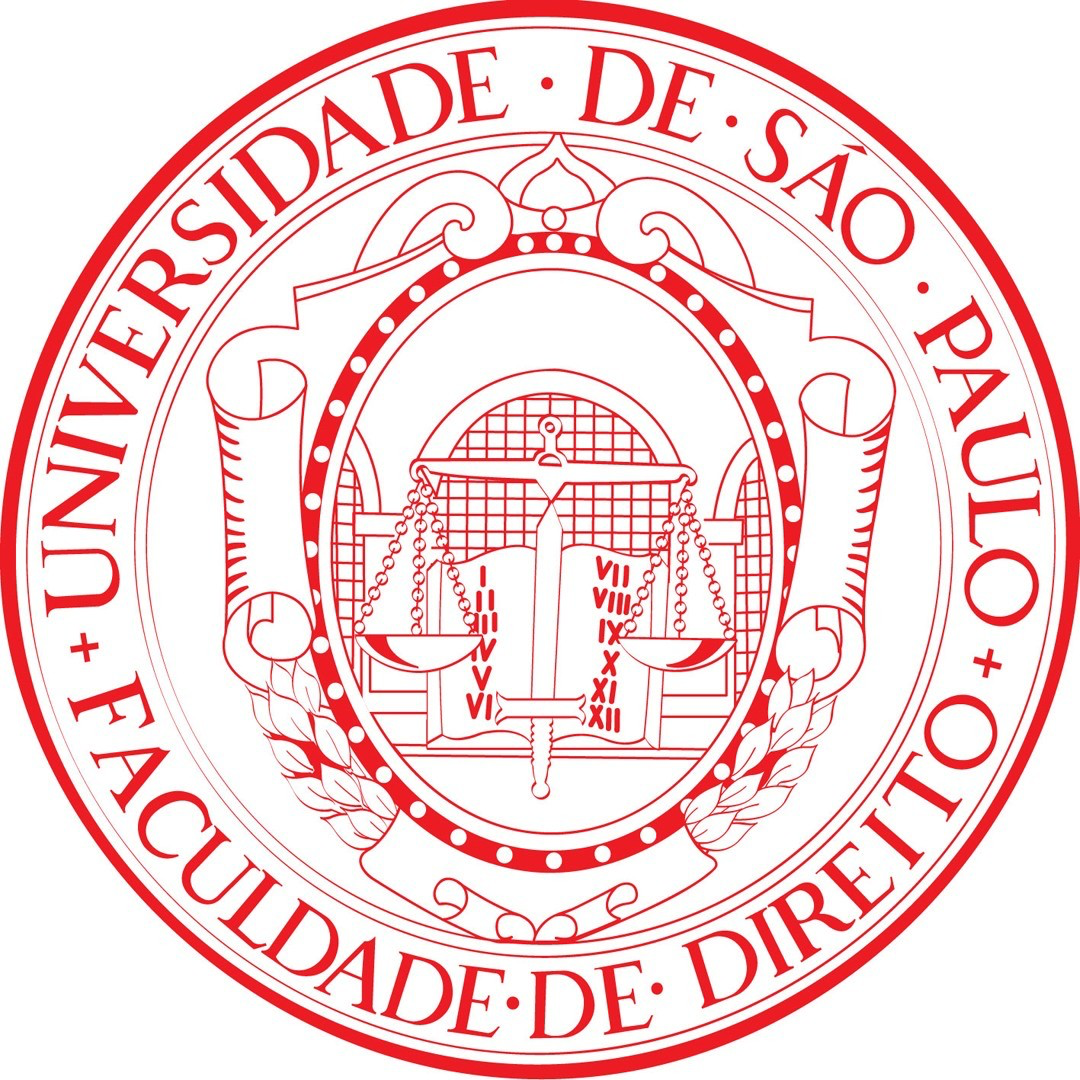 Eficácia Probatória dos livros mercantis
Art. 417. Os livros empresariais provam contra seu autor, sendo lícito ao empresário....
 Art. 418. Os livros empresariais que preencham os requisitos exigidos por lei provam a favor de seu 
autor no litígio entre empresários.
 Art. 419. A escrituração contábil é indivisível, e, se dos fatos que resultam dos lançamentos, uns são
 favoráveis ao interesse de seu autor e outros lhe são contrários, ambos serão considerados em conjunto, 
como unidade.
 Art. 420. O juiz pode ordenar, a requerimento da parte, a exibição integral dos livros empresariais e dos 
documentos do arquivo:
I - na liquidação de sociedade;
II - na sucessão por morte de sócio;
III - quando e como determinar a lei.
 Art. 421. O juiz pode, de ofício, ordenar à parte a exibição parcial dos livros e dos documentos,
 extraindo-se deles a suma que interessar ao litígio, bem como reproduções autenticadas.
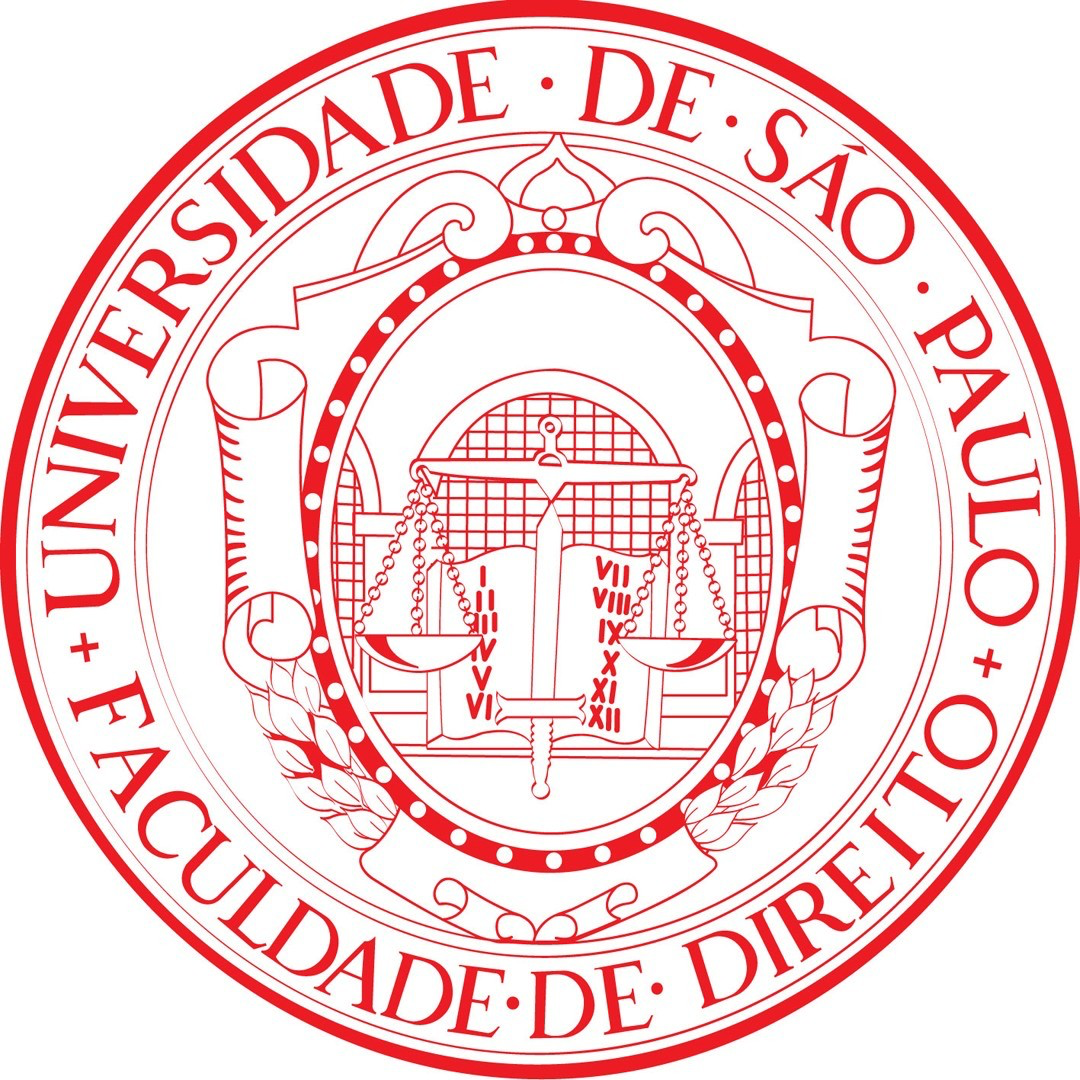 Efeito jurídico da aprovação das demonstrações contábeis
SOCIEDADES LIMITADAS: ARTIGO 1078 CODIGO CIVIL

§ 3 o A aprovação, sem reserva, do balanço patrimonial e do de resultado econômico, salvo erro, dolo ou simulação, exonera de responsabilidade os membros da administração e, se houver, os do conselho fiscal.

SOCIEDADES ANÔNIMAS, ARTIGO 134 LSA
§ 3º A aprovação, sem reserva, das demonstrações financeiras e das 
contas, exonera de responsabilidade os administradores e fiscais, salvo
 erro, dolo, fraude ou simulação 

2 exemplos: devolução de duplicatas pagas com erro e recibo falsificado
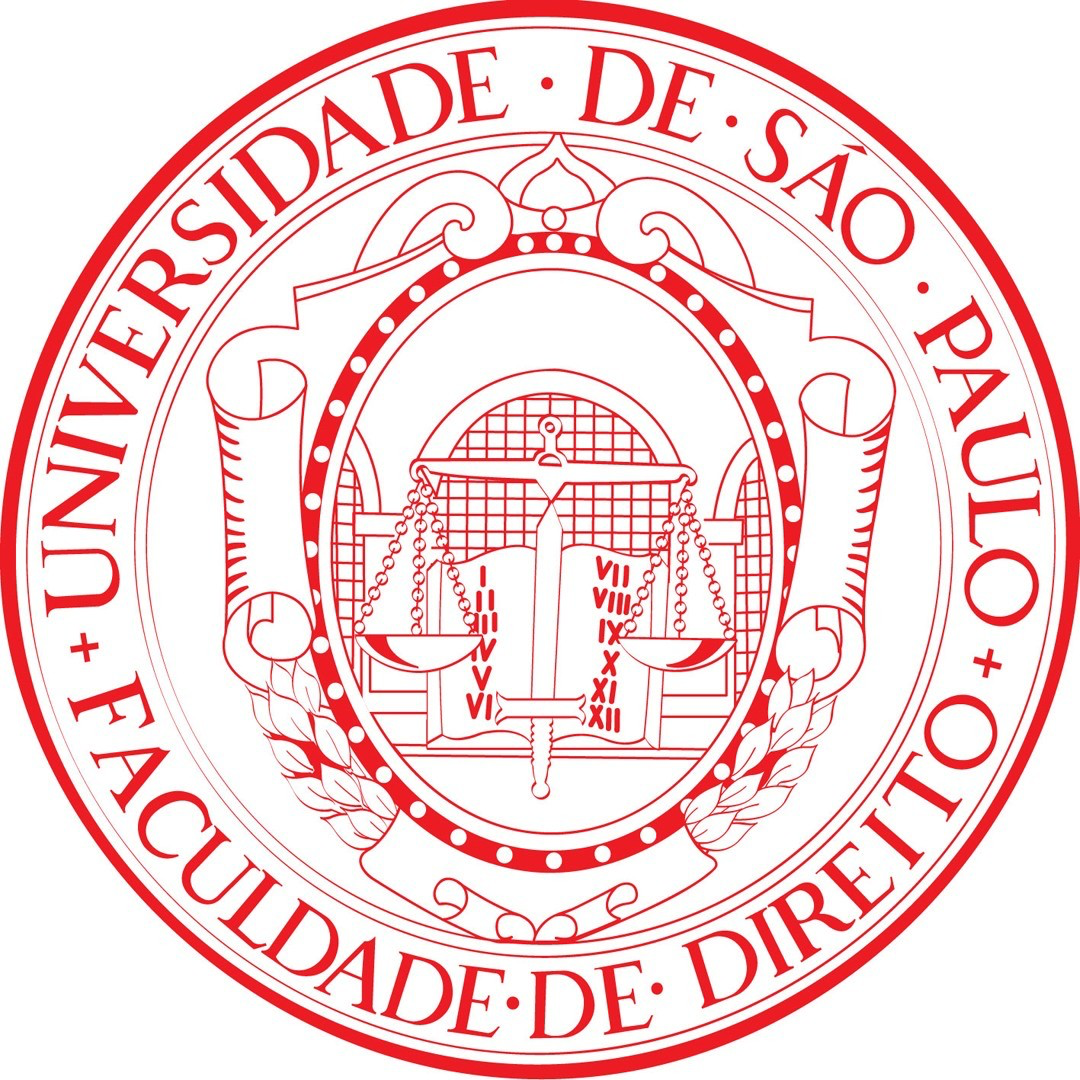 Crimes Falimentares
Art. 168. Praticar, antes ou depois da sentença que decretar a falência, conceder a recuperação judicial ou homologar a recuperação extrajudicial, ato fraudulento de que resulte ou possa resultar prejuízo  aos credores, com o fim de obter ou assegurar vantagem indevida para si ou para outrem.
Pena – reclusão, de 3 (três) a 6 (seis) anos, e multa.
Aumento da pena
§ 1º A pena aumenta-se de 1/6 (um sexto) a 1/3 (um terço), se o agente:
I – elabora escrituração contábil ou balanço com dados inexatos;
II – omite, na escrituração contábil ou no balanço, lançamento que deles deveria constar, ou altera  escrituração ou balanço verdadeiros;
III – destrói, apaga ou corrompe dados contábeis ou negociais armazenados em computador ou sistema informatizado;
IV – simula a composição do capital social;
V – destrói, oculta ou inutiliza, total ou parcialmente, os documentos de escrituração contábil obrigatórios.
Contabilidade paralela
Contabilidade paralela e distribuição de lucros ou dividendos a sócios e acionistas até a aprovação 
do plano de recuperação judicial
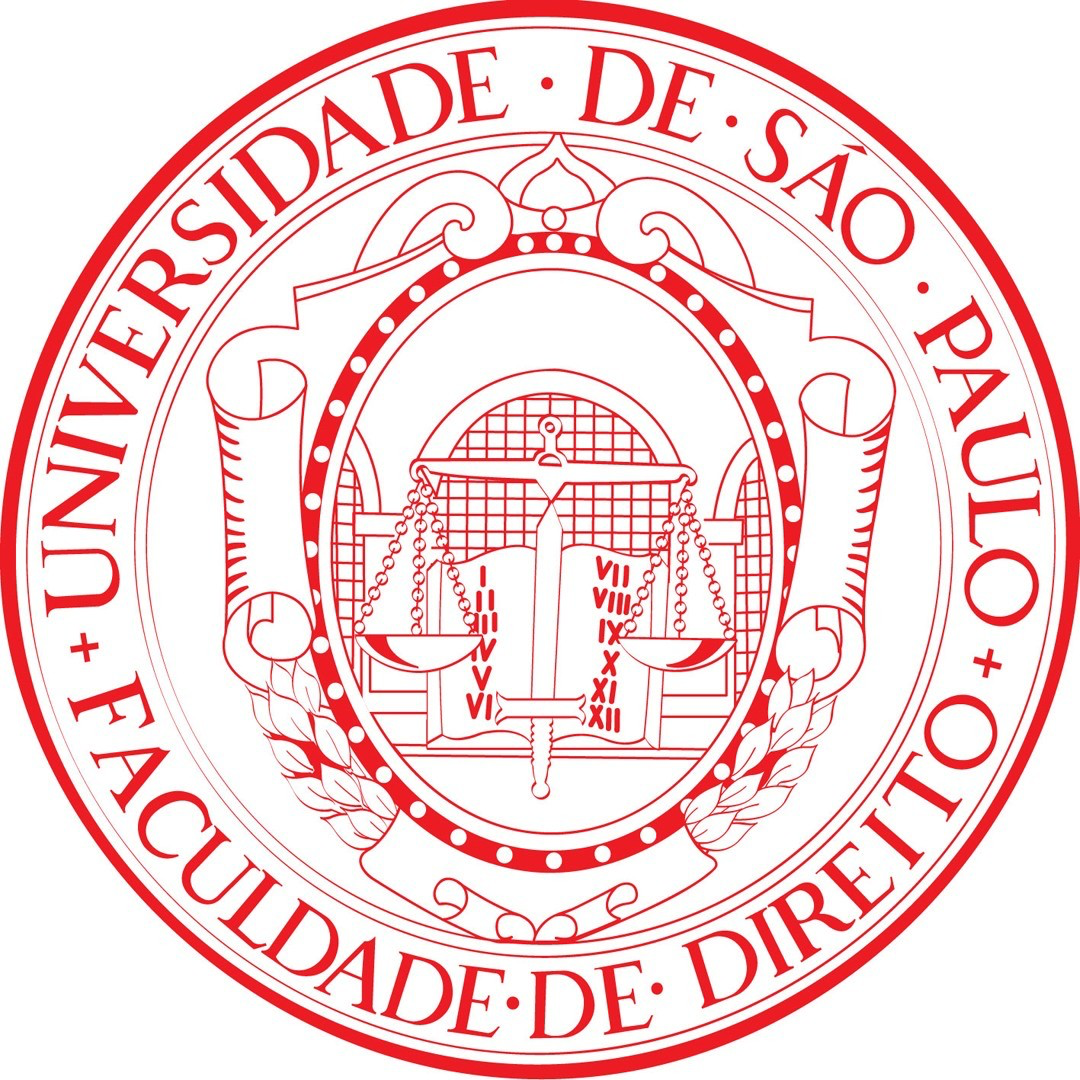 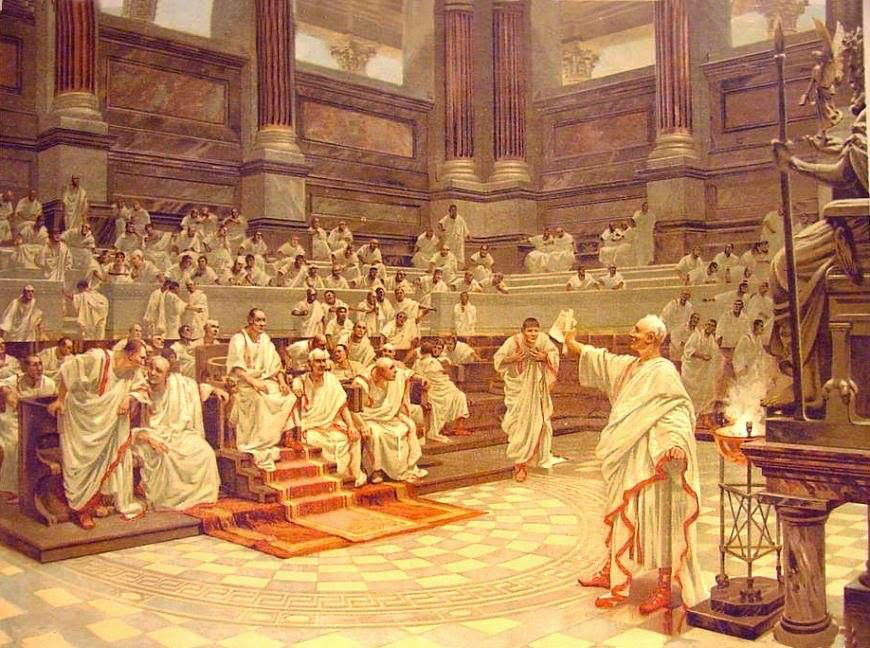 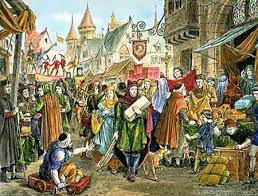 POR QUE HAVIA SOCIEDADES CIVIS E COMERCIAIS ANTES DO CODIGO CIVIL DE 2002?
Por que existiam sociedades civis e sociedades comerciais antes do Código Civil de 2002?
DIREITO CIVIL: DIREITO DO CIDADAO, DO NASCIMENTO À MORTE.
BASE ROMANA. ECONOMIA FUNDADA NOS BENS IMÓVEIS. 
FORMALIDADES DE TRANSFERÊNCIA (REGISTRO)


DIREITO COMERCIAL: ORIGEM MEDIEVAL. DIREITO URBANO. FOCO NA FABRICAÇÃO.
 COMÉRCIO, TRANSPORTE DE BENS MÓVEIS, ATIVIDADES FINANCEIRAS E SECURITÁRIAS.

DIREITO COMERCIAL É CONTEMPORÂNEO DO INÍCIO DA CONTABILIDADE....

3 FASES: DIREITOS DAS CORPORACOES DE OFÍCIO (FASE SUBJETIVA, DIREITO DO COMERCIANTES)

DIREITO DAS ORDENANÇAS REAIS, COM O ESTADO ABSOLUTISTA (MAS AINDA SUBJETIVO)

DIREITO DOS ATOS DE COMÉRCIO, APÓS A REVOLUCAO FRANCESA (CRITERIO OBJETIVO, POIS SE EXTINGUIRAM AS CORPORAÇÕES,
 SENDO TODOS IGUAIS)
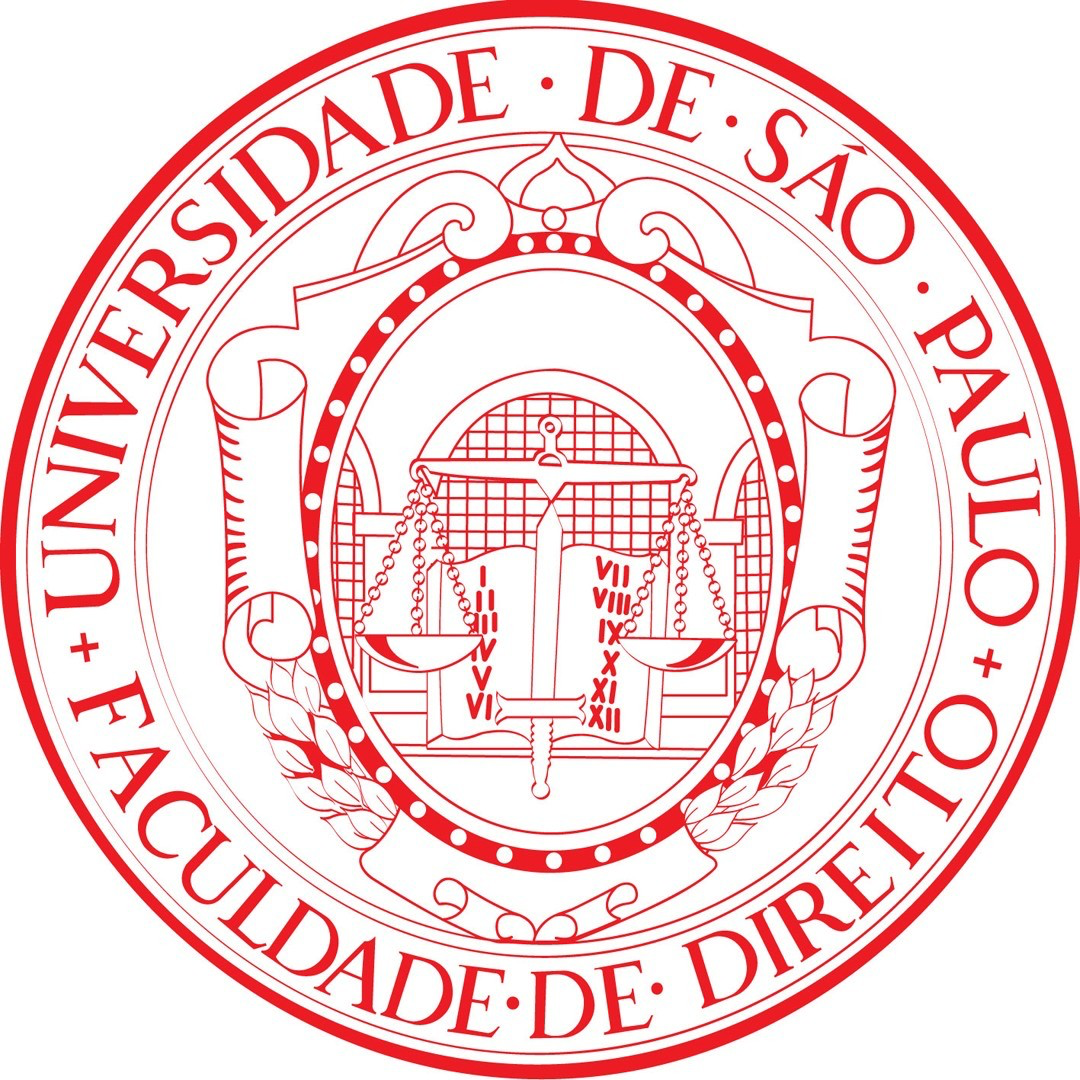 REGIAM-SE PELO DIREITO CIVIL (CODIGO CIVIL DE 1916): PRESTAÇAO DE SERVIÇOS, PROFISSOES
 LIBERAIS, ATIVIDADE AGROPECUÁRIA, E, ORIGINALMENTE, ATÉ ATIVIDADE DE CONSTRUÇÃO



REGIAM-SE PELO DIREITO COMERCIAL (ATOS DE COMÉRCIO OU MERCANCIA): COMÉRCIO,
TRANSPORTE, INDUSTRIA, BANCOS, SEGURADORAS E ATIVIDADES AUXILIARES (LEILOEIROS,
REPRESENTANTES COMERCIAIS).


QUAL ERA A IMPORTÂNCIA DISSO?

Registro: Cartório de Registro Civil de Pessoas Jurídicas para sociedades civis, junta 
para sociedades comerciais

2) Sujeição à falência
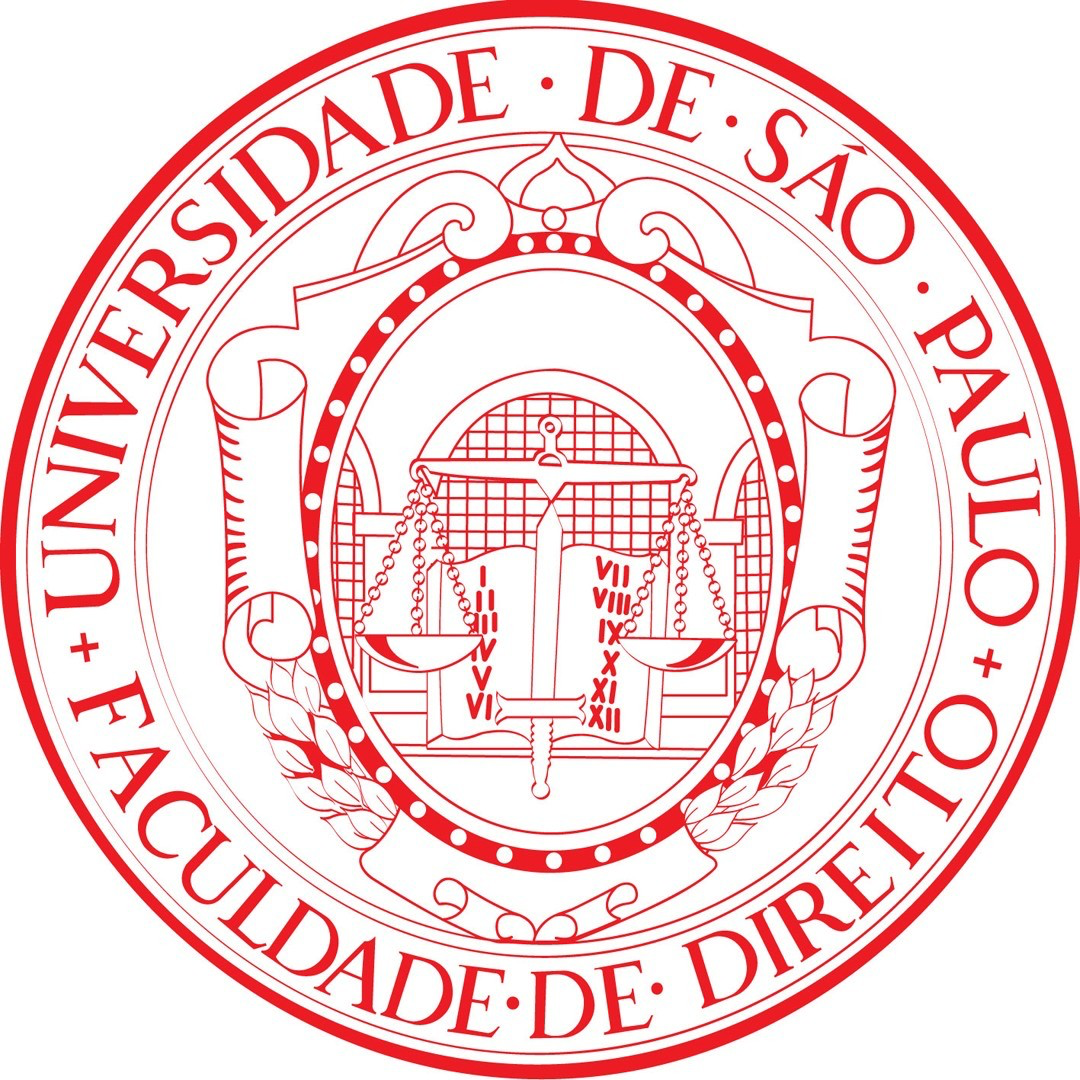 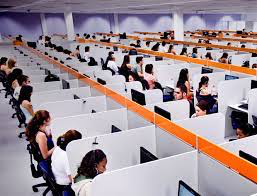 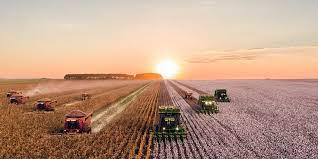 AINDA FAZIA SENTIDO ESSE REGIME JURIDICO DIFERENTE, COM BASE NA ÁREA DE ATUAÇAO DA ORGANIZAÇAO?
O QUE É EMPRESA?
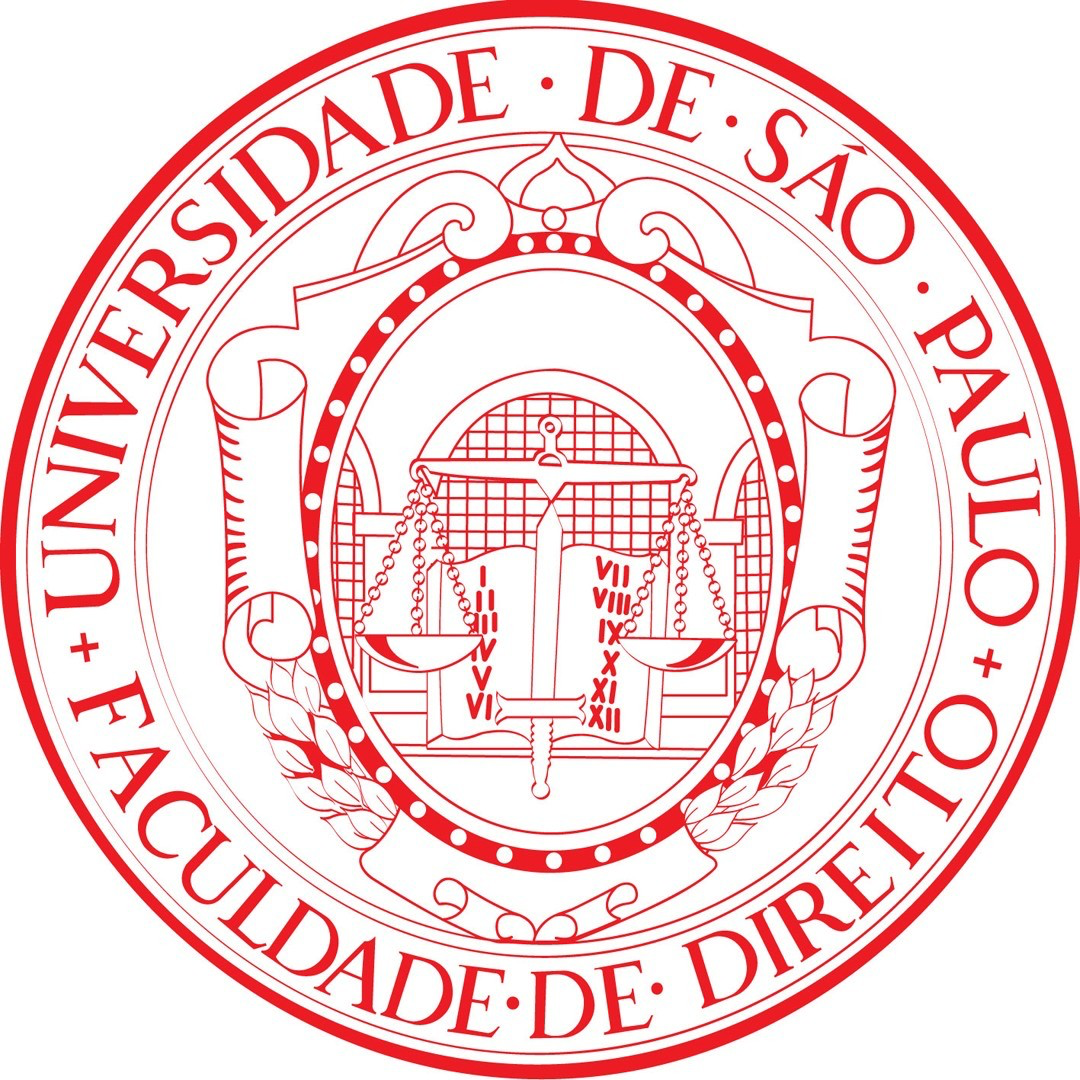 Os Perfis da Empresa, de Alberto Asquini
SUBJETIVO: EMPRESÁRIO (OU SOCIEDADE EMPRESÁRIA). Não importa seu ramo de atividade, mas sim o fato de que ORGANIZA OS FATORES DE PRODUÇÃO

OBJETIVO: ESTABELECIMENTO


FUNCIONAL: ATIVIDADE (DIFERENTE DE ATO)


INSTITUCIONAL: COMUNIDADE DE TRABALHA.
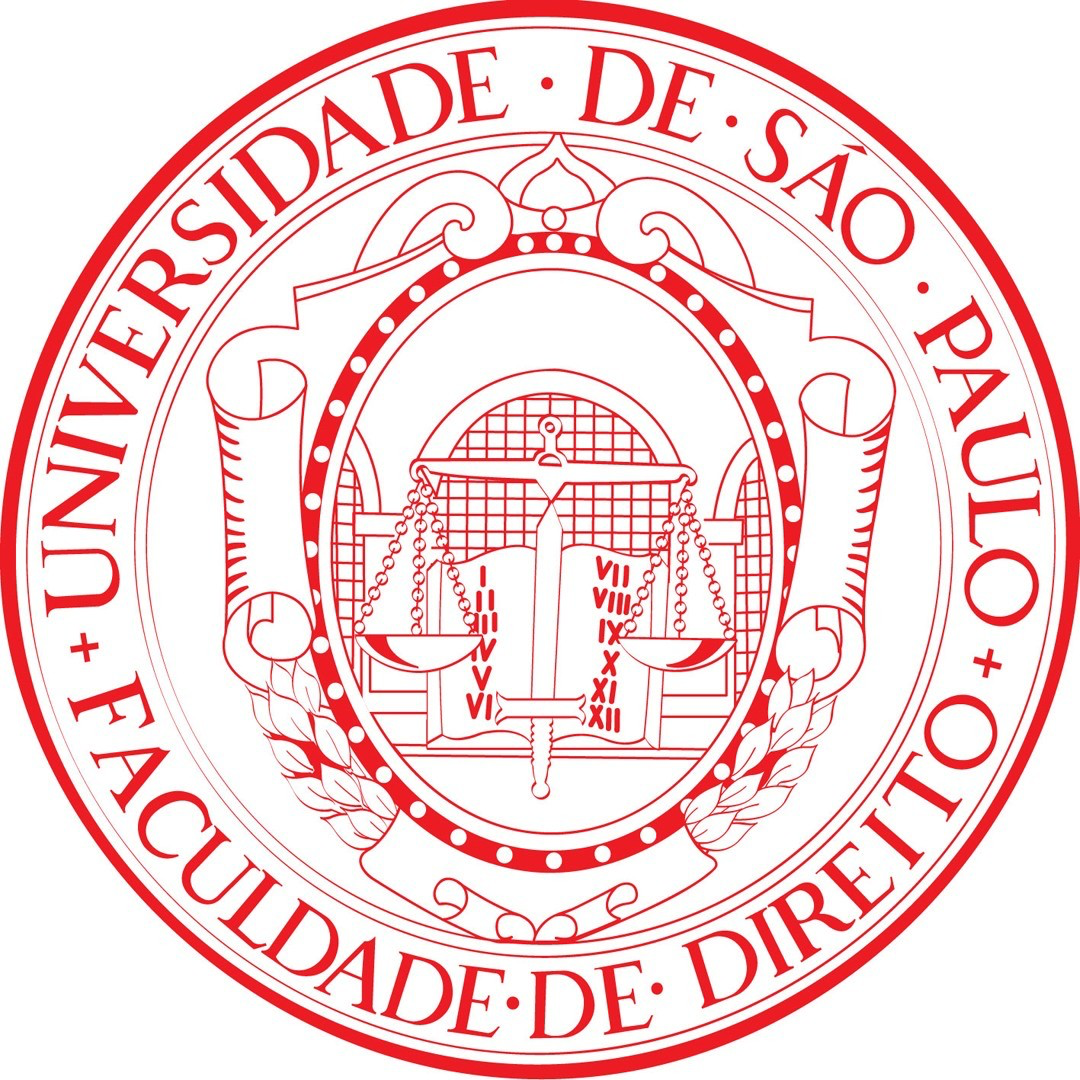